PV198 – One-chip ControllersLCD Display
PV198 – One-chip Controllers, LCD Display / Dávid Danaj, Marek Neužil
1
Content
LCD Display usage
LCD 1602A
Driver
Application
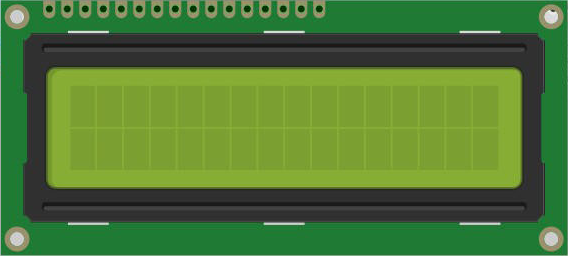 PV198 – One-chip Controllers, LCD Display / Dávid Danaj, Marek Neužil
2
LCD Display usage
Printers
Routers
Industrial equipment
…
PV198 – One-chip Controllers, LCD Display / Dávid Danaj, Marek Neužil
3
LCD 1602A – Overview
LCD 1602A display driver
HD44780U Display Controller – Datasheet
4 bits connection
Connection via GPIO pins (7 outputs)
PV198 – One-chip Controllers, LCD Display / Dávid Danaj, Marek Neužil
4
LCD 1602A – Message
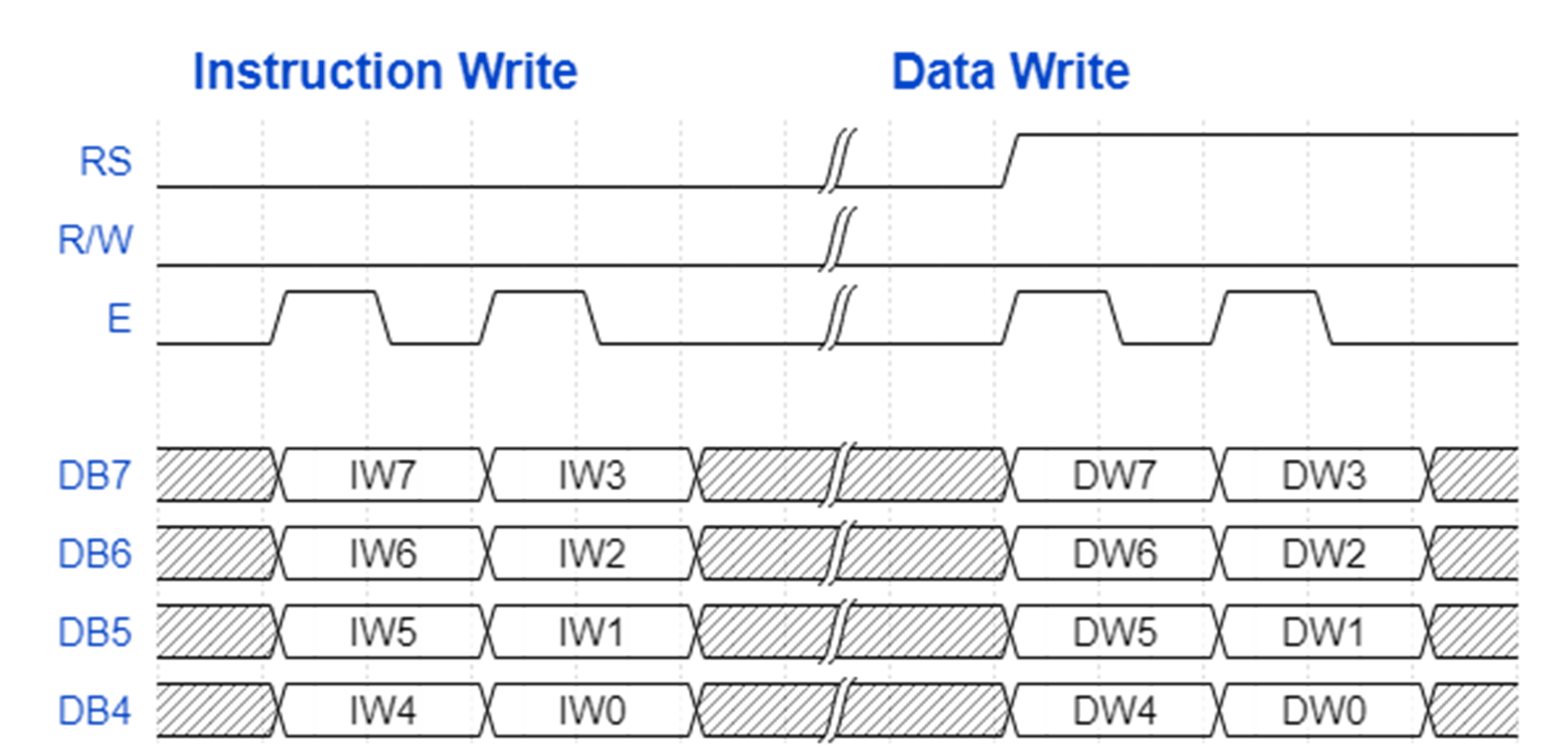 PV198 – One-chip Controllers, LCD Display / Dávid Danaj, Marek Neužil
5
LCD 1602A – Scheme
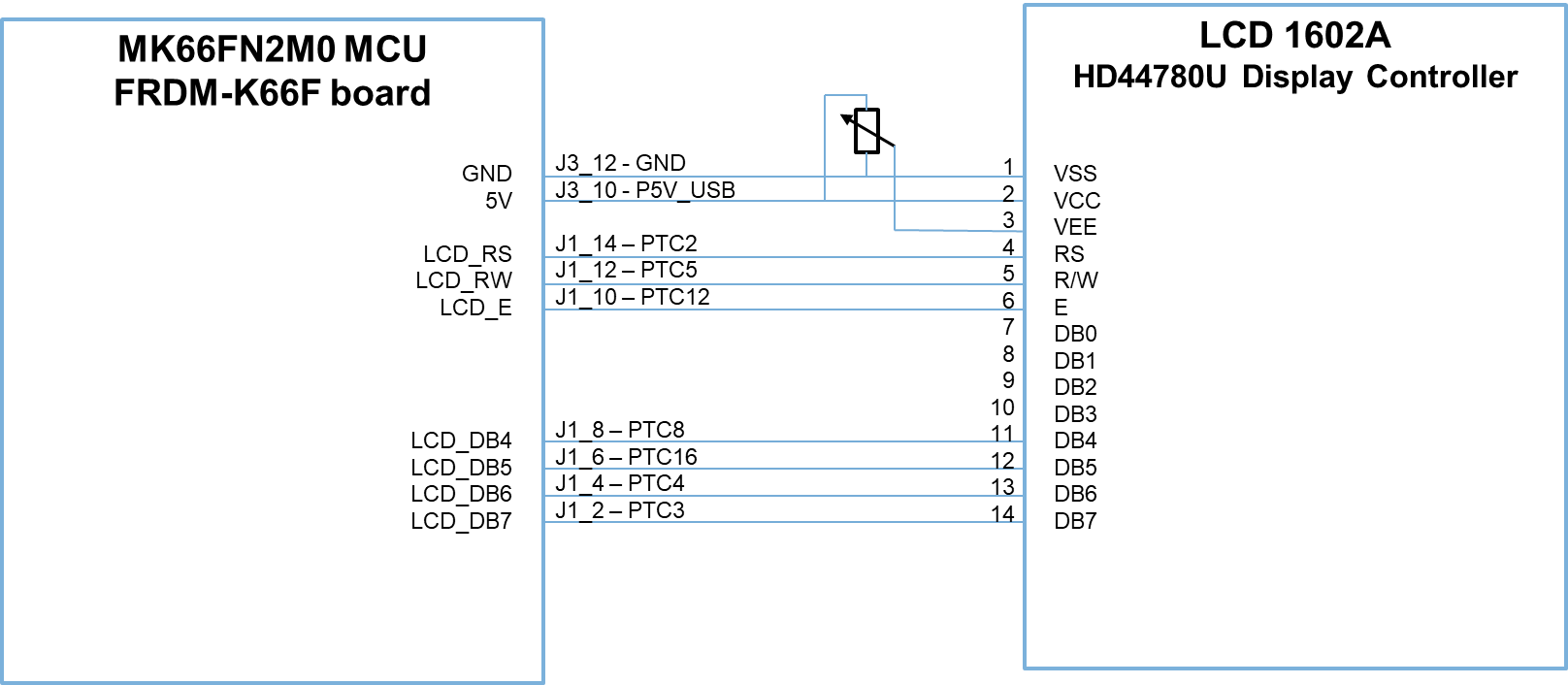 PV198 – One-chip Controllers, LCD Display / Dávid Danaj, Marek Neužil
6
We will use DAC output instead of potentiometer
LCD 1602A – Scheme
LCD 1602A
HD44780U Display Controller
MK66FN2M0 MCU
FRDM-K66F board
J3_12 – GND
J3_10 – P5V_USB
J4_11 – DAC0_OUT
J1_14 – PTC2
J1_12 – PTC5
J1_10 – PTC12




J1_8 – PTC8
J1_6 – PTC16
J1_4 – PTC4
J1_2 – PTC3
1
2
3
4
5
6
7
8
9
10
11
12
13
14
GND
5V
DAC0_OUT
LCD_RS
LCD_RW
LCD_E




LCD_DB4
LCD_DB5
LCD_DB6
LCD_DB7
VSS
VCC
VEE
RS
R/W
E
DB0
DB1
DB2
DB3
DB4
DB5
DB6
DB7
PV198 – One-chip Controllers, LCD Display / Dávid Danaj, Marek Neužil
7
LCD 1602A – Driver
Support of the 4-bit communication initialization
SysTick timer usage for delays
Basic command and data transfer functions

Does not read busy flag – uses delays instead
PV198 – One-chip Controllers, LCD Display / Dávid Danaj, Marek Neužil
8
LCD 1602A – Driver Interface
The LCD driver requires to define the following identifiers in the Pins tool for GPIO output pins:
LCD_DB4
LCD_DB5
LCD_DB6
LCD_DB7
LCD_RS
LCD_RW
LCD_E
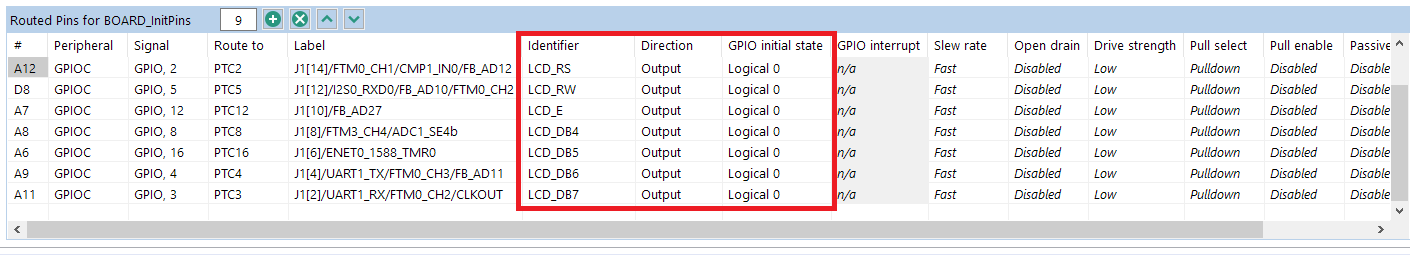 PV198 – One-chip Controllers, LCD Display / Dávid Danaj, Marek Neužil
9
LCD 1602A – Driver Interface
The following LCD driver functions are provided:
void LCD_4BitsInit(uint32_t systick_clk_freq, bool cursor_on, bool cursor_blinking)
void LCD_Clear()
void LCD_Home() 
void LCD_SetPosition(uint8_t x, uint8_t y)
void LCD_PutChar(uint8_t character)
void LCD_Print(char s[])
void LCD_SendCommand(uint8_t command)
void LCD_SendData(uint8_t data, MessageType_t messageType)
SysTick timer is used for implementation of delay
Our task is to implement this function
PV198 – One-chip Controllers, LCD Display / Dávid Danaj, Marek Neužil
10
Application
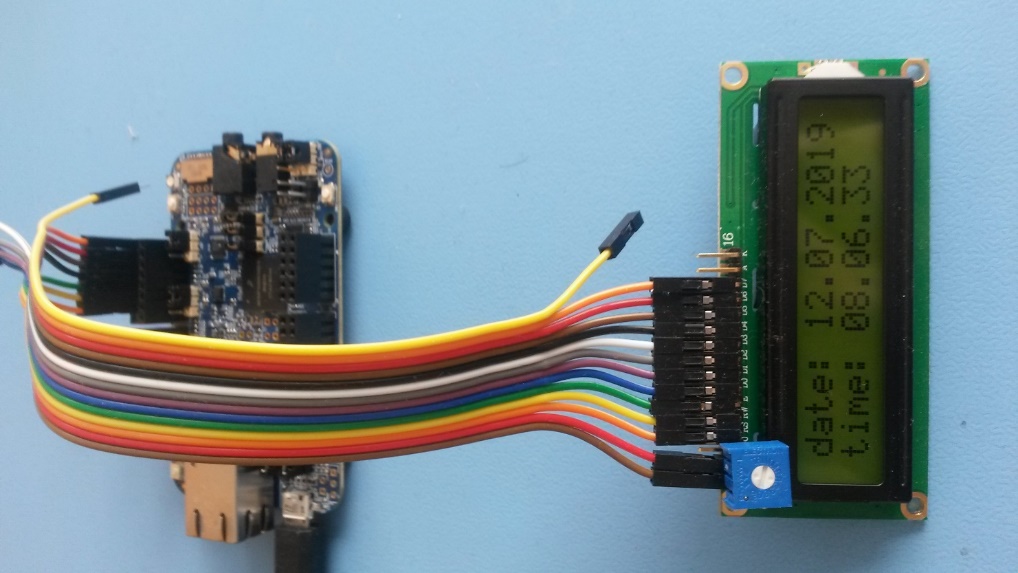 LCD driver initialization
RTC peripheral initialization 
Real date and time display demo
PV198 – One-chip Controllers, LCD Display / Dávid Danaj, Marek Neužil
11
Application
Initialization of GPIO pins (wired interface) with the generated code from the Pins tools
Initialization sequence of the LCD driver
BOARD_InitPins();


LCD_4BitsInit(BOARD_BOOTCLOCKRUN_CORE_CLOCK, false, false);

Runtime usage of the driver (example):
LCD_SetPosition(0, 0);
LCD_Print(“a string”);
Initialization of the LCD driver (using core clock frequency and without cursor)
Displaying “a string” on the LCD screen at position 0,0 (the first column and first line)
PV198 – One-chip Controllers, LCD Display / Dávid Danaj, Marek Neužil
12
Application
Implement function according to message format picture:
void LCD_SendData(uint8_t data, MessageType_t messageType)

Bonus:
Display floating text on the display
PV198 – One-chip Controllers, LCD Display / Dávid Danaj, Marek Neužil
13
Homework
Use LCD display with any project created before (accelerometer, temperature sensor, …)
PV198 – One-chip Controllers, LCD Display / Dávid Danaj, Marek Neužil
14